Strategický managementXSM
19. 10. 2022
Olomouc
Autor: Ing. Jaroslav Škrabal
PEST analýza
Za klíčové součástí makrookolí lze označit faktory politické legislativní, ekonomické, sociální a kulturní a technologické;
Analýza, dělící vlivy makrookolí do čtyř základních skupin, se proto označuje jako PEST analýza.
2/39
PEST analýza
Každá z těchto skupin v sobě zahrnuje řadu faktorů makrookolí, které různou měrou ovlivňují podnik.
Důležitost jednotlivých faktorů se pro odlišná odvětví, podniky a různé situace může lišit.
3/39
PEST analýza
Politické a legislativní faktory:
Politické a legislativní faktory, jako je stabilita zahraničí a národní politické situace, členství země v EU apod., představují pro podniky významné příležitosti, ale současně i ohrožení;
4/39
PEST analýza
Politické a legislativní faktory:
Politická omezení se dotýkají každého podniku prostřednictvím:
Daňových zákonů,
Protimonopolních zákonů,
Regulace exportu a importu,
Cenové politiky,
Ochrany životního prostředí,
a mnoha dalších činností zaměřených na ochranu lidí (ať již v roli zaměstnanců či spotřebitelů, ochrany životního prostředí, ochrany domácích podnikatelských subjektů apod.)
5/39
PEST analýza
Politické a legislativní faktory:
Existence řady zákonů, právních norem a vyhlášek nejen vymezuje prostor pro podnikání, ale upravuje i samo podnikání a může významně ovlivnit rozhodování o budoucnosti podniku.
6/39
PEST analýza
Politické prostředí
Do této analyzované oblasti patří to, co souvisí s politickou situací v zemi či oblasti, ve které podnikáte. 
Zde se promítají jednotlivé legislativní předpisy pro vaše podnikání. 
Je potřeba si uvědomit, na jakém trhu a v jaké zemi podnikáme – pokud budeme dělat PEST analýzu u televizorů vyrobených v ČR, které prodáváte v Německu, uplatní se zde legislativní předpisy Německa. 
Příklady faktorů – regulace vlády, daňová politika, obchodní a celní zákony apod.
7/39
PEST analýza
Ekonomické faktory:
Ekonomické faktory vyplívají z ekonomické podstaty a základních směrů ekonomického rozvoje a jsou charakterizovány stavem ekonomiky;
Podnik je při svém rozhodování významně ovlivněn vývoje makroekonomických trendů;
8/39
PEST analýza
Ekonomické faktory:
Základním indikátorem stavu makroekonomického okolí, které mají bezprostřední vliv na plnění základních cílů každého podniku, jsou míra ekonomického růstu, úroková míra, míra inflace, daňová politika směnný kurz.
9/39
PEST analýza
Ekonomické faktory:
Míra ekonomického růstu ovlivňuje úspěšnost podniku na trhu tím, že přímo vyvolává rozsah i obsah příležitostí, ale současně i hrozeb, před které jsou podniky postaveny.
10/39
PEST analýza
Ekonomické faktory:
Ekonomický růst vede ke zvýšení spotřebě, zvyšuje příležitosti na trhu a opačně;
Podobně úroveň úrokové míry působí na celkovou výnosnost  podniku a ovlivňuje skladbu použitých finančních prostředků a tím, že určuje cenu kapitálu, významně ovlivňuje investiční aktivitu podniku, resp. jeho rozvoj;
11/39
PEST analýza
Ekonomické faktory:
Nízká úroveň úrokové míry představuje příležitosti pro realizaci podnikových záměrů;
Obdobný bude i vliv míry inflace, která je jedním ze základních ukazatelů charakterizujících stabilitu ekonomického vývoje;
Vysoká míra inflace se může negativně odrážet v intenzitě investiční činnosti a bude tak limitovat ekonomický rozvoj.
12/39
PEST analýza
Ekonomické faktory:
Dalším indikátorem je devizový kurz který ovlivňuje především konkurenceschopnost podniku na zahraničních trzích;
Uvedené míry lze těžko prezentovat odděleně od sebe, neboť mezi nimi existují úzké souvislosti a vazby;
Zachycení těchto souvislostí a promítnutí jejich vlivu na podniku, odhad a předvídání vývojových tendencí v této oblasti pak představuje dominantní úkol, jehož řešení je součástí procesu tvorby strategie.
13/39
PEST analýza
Ekonomické faktory:
Konkrétními propočty dopadu těchto faktorů se zabývá finanční analýza jako součást analýzy zdrojů podniku;
Vývoj zmíněných ukazatelů může v současné době pro podniky představovat také velké příležitosti, například využít příznivé úrovně úrokové míry k intenzivní investiční činnosti, ale současně přinášet i značná ohrožením např. změnu devizových kurzů (zejména pro podniky, které mají bohaté zahraniční aktivity).
14/39
PEST analýza
Ekonomické faktory:
Státní rozhodnutí, týkající se tvorby a dosažitelnosti přírodních zdrojů ve vlastnictví státu, ovlivňuje životaschopnost některých podniků;
Státní poptávka po určitých výrobcích či službách může tvořit, podporovat, zvyšovat nebo omezovat řádu tržních příležitostí;
15/39
PEST analýza
Ekonomické faktory:
Stát může na trhu vstupovat jako neporazitelný a neohrožený konkurent;
Znalost a schopnost předvídat strategii a záměry státu v určitých oblastech trhu mohou pomoci podniku vyhnout se nepříjemné konfrontaci se státem jako konkurentem;
Významný je i vliv mezinárodní ekonomické situace.
16/39
PEST analýza
Ekonomické prostředí
Zde se objevují ekonomické podmínky na daném trhu. 
Projevuje se zde i konkrétní výše daní, cel, stabilita měny a měnové kurzy. 
Typicky jsou zde uvedeny tyto ukazatele – HDP, cykly a fáze ekonomiky, podpora zaměstnanosti, mzdové náklady na daném trhu a např. vliv globalizace a podpora exportu.
17/39
PEST analýza
Sociální a demografické faktory:
Dorážení vliv spojené s postoji a životem obyvatelstva a jeho strukturou;
Změny v demografické struktuře vytvořily prostor např. pro výrobce kosmetiky v oblasti mladé a seniorské populace;
Stárnutí obyvatelstva obecně vytváří mnohem větší příležitosti pro rozvoj oblasti spojených se zdravím či péči o seniory.
18/39
PEST analýza
Sociální a demografické faktory:
Životní styl obyvatelstva se zase odráží ve způsobu trávení volného času, ve stylu oblékání apod.
V souvislosti s rostoucím zájmem o vyšší kvalitu osobního života např. podniky častěji nabízejí zaměstnancům pružnou pracovní dobu, kratší týdenní úvazky, delší dovolenou apod., namísto pouhého zvyšování platu.
19/39
PEST analýza
Sociální a demografické faktory:
Sílící hlasy vyjadřující postoje k životnímu prostředí naznačují, že i tato oblast se pro podniky stává důležitým faktorem ovlivňujícím jejich rozhodování;
Podniky jsou nuceny měnit své výrobky, technologické postupy, zajistit likvidaci použitých produktů apod.
20/39
PEST analýza
Sociální a demografické faktory:
Všechny výše uvedené elementy jsou výsledkem kulturních, ekonomických, demografických, náboženských, vzdělávacích a etických podmínek života člověka;
Podobná jako ostatní oblasti jsou i faktory sociální v neustálém vývoji, který plyne z úsilí jednotlivců naplnit své tužby potřeby;
Poznání trendů v této oblasti jednoznačně vede k získání předstihu před konkurenty v boji o zákazníka.
21/39
PEST analýza
Sociální prostředí:
Při zkoumání tohoto faktoru je nutné si odpovědět na otázky související s demografickým vývojem, věkovým profilem, vzděláním a také s úrovní zdraví a poskytované zdravotní péče. 
Dozvíte se, jaké jsou pracovní návyky lidí na cílovém trhu, co od nich můžete očekávat a jaký vliv na výkon vašeho podniku budou mít – např. příliš nemocných zaměstnanců na trhu kvůli nevhodné zdravotní péči přinese vašemu podniku nízkou produktivitu.
22/39
PEST analýza
Technologické faktory:
K tomu, aby se podnik vyhnul zaostalosti a prokazoval aktivní inovační činnost, musí být informován o technických a technologických změnách, které v okolí probíhají;
Změny v této oblasti mohou náhle a velmi dramaticky ovlivnit okolí, v němž se podnik pohybuje.
23/39
PEST analýza
Technologické faktory:
Předvídavost vývoje směru technického rozvoje se může sát významným činitelem úspěšnosti podniku;
Klíč k úspěšnou předvídání v této oblasti spočívá v přesném předvídání budoucích schopností a pravděpodobných vlivů.
24/39
PEST analýza
Technologické faktory:
Souhrnná analýza vlivů technických a technologických změn představuje studie očekávaných vlivů nových technologií jak na stav okolí, tak na konkurenční pozice;
Jako příklad může sloužit povinnost podniku investovat do technologií chránicích životní prostředí.
25/39
PEST analýza
Technologické prostředí
V tomto faktoru se obvykle zkoumají technologické podmínky pro fungování na trhu či v dané zemi. 
Typickým příkladem může být odpověď na otázku dostupnosti internetu nebo mobilního připojení pro komunikaci. 
Dále je dobré se zde zabývat náklady na výzkum a vývoj a implementaci nových technologií, vybaveností konkurence, možnostmi získání nových technologií konkurencí apod. 
Zde zjistíte zásadní dopady na potřebné investice pro bezproblémový chod podniku nebo pro technologickou konkurenční výhodu
26/39
PEST analýza
Technologické prostředí
V tomto faktoru se obvykle zkoumají technologické podmínky pro fungování na trhu či v dané zemi. 
Typickým příkladem může být odpověď na otázku dostupnosti internetu nebo mobilního připojení pro komunikaci. 
Dále je dobré se zde zabývat náklady na výzkum a vývoj a implementaci nových technologií, vybaveností konkurence, možnostmi získání nových technologií konkurencí apod. 
Zde zjistíte zásadní dopady na potřebné investice pro bezproblémový chod podniku nebo pro technologickou konkurenční výhodu
27/39
PEST analýza
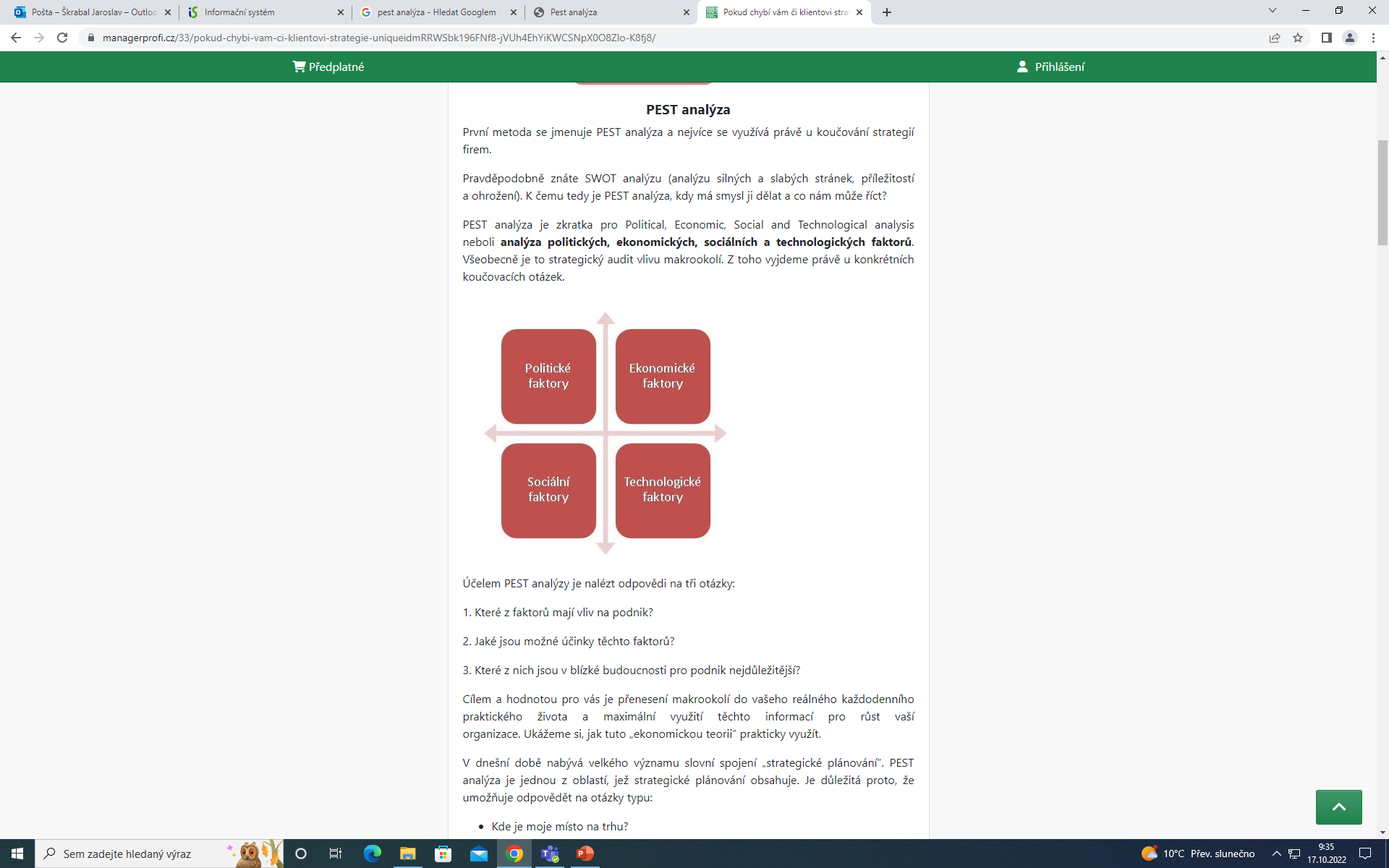 28/39
PEST analýza
Účelem PEST analýzy je nalézt odpovědi na tři otázky:
1. Které z faktorů mají vliv na podnik?
2. Jaké jsou možné účinky těchto faktorů?
3. Které z nich jsou v blízké budoucnosti pro podnik nejdůležitější?
29/39
PEST analýza
V dnešní době nabývá velkého významu slovní spojení „strategické plánování”. 
PEST analýza je jednou z oblastí, jež strategické plánování obsahuje. 
Je důležitá proto, že umožňuje odpovědět na otázky typu:
Kde je moje místo na trhu?
Jaké konkrétní podmínky mám pro svoje podnikání?
Jak mohu maximálně využít potenciál daného trhu a země pro svoje podnikání?
30/39
PEST analýza
Důvodem, proč se touto analýzou vůbec zabývat, je, že při její tvorbě popisuji svoje vazby k makrookolí. 
Nikdo z nás nežije v uzavřené „bublině”, každý den musíme reagovat na podněty z okolí, a PEST analýza nám ukáže, co vše máme k dispozici a jak to co nejefektivněji využít.
31/39
PESTLE analýza
Jednou z modifikací PEST analýzy je hodnotící metoda PESTLE, v níž každé písmeno představuje určitý segment podnikového vnějšího prostředí (okolí). 
Současně tento metodický přístup spojuje dříve používané metody „PEST“ a „SLEPT“
32/39
PESTLE analýza
Jak je zřejmé z jednotlivých písmen názvu metody, provádíme následující analýzu těchto segmentů vnějšího podnikového prostředí: 
P – politický segment, který představuje souhrn mocenských zájmů jednotlivých skupin a směrů v daném územním celku. 
E – ekonomický segment, který vytváří základ pro ekonomické chování podniku a podklad pro proces rozhodování vedení podniku.
33/39
PESTLE analýza
S – sociální segment vytvářející základní vztahy prostředí mezi ekonomickou realitou a sociální odpovědností i zvyklostmi obyvatelstva dané lokality. 
Zde patří i sledování jeho kulturnosti, náboženství a tradic.
T – technologický segment, jež je zdrojem přínosů i problémů technického charakteru a ovlivňuje svými dopady jak sociální tak ekologické prostředí.
34/39
PESTLE analýza
L – legislativní segment, který tvoří v podstatě praktický a zároveň oficiální rámec všech podnikatelských aktivit.
E – ekologický segment představuje ochranu životního prostředí a může ve svém dopadu velmi intenzivně ovlivňovat aktivity podniku.
35/39
PESTLE analýza
Mimo tyto základní vlivy vnějšího prostředí je vhodné podle konkrétní situace sledovat i další segmenty, jejichž vliv na podnik může mít významnější vliv. 
Proto se doporučuje sledovat například geografický segment, který nám lokalizuje polohu podniku a má vliv na logistiku.
36/39
PESTLE analýza
Dále se jedná o sledování etického segmentu, který vypovídá o tvorbě určitých morálních principů, které doplňují legislativu a informuje nás o vlivu médií na veřejnost a také o možném charakteru veřejného mínění. 
Sociální segment bývá často rozšířen o kulturně historický segment představující nejen celkovou kulturní a vzdělanostní úroveň obyvatelstva, ale i jeho životní úroveň, nákupní zvyklosti, národnostní jevy
37/39
STEEPLED analýza a STEER analýza
Dalšími modifikacemi PEST analýzy je STEEPLED analýza a STEER analýza. 
STEEPLED analýza přidává faktory etické (E – ethics) a demografické (D- demographic). 

S – (socio-cultural) socio-kulturní faktory
T – (technological) technologické faktory 
E – (economic) ekonomické faktory 
E – (ecological) ekologické faktory 
R – (regulátory) regulující faktory 
legislativa jako regulace
38/39
DĚKUJI ZA POZORNOST